2018年暑期检修准直测量报告准直测量组  罗涛2018.09.11-13
目录

      1. 暑期检修准直测量工作概述
      2.  准直测量和数据处理
      3.  成果分析
      4.  结论
2
1. 暑期检修准直测量工作概述
为期2个月的散裂第一次暑期检修，考虑对加速器、靶站和谱仪进行全面测量、在不影响原有准直测量计划时间同时、兼顾准直摄影测量技术的隧道环境应用研究。在具体测量工作中，区域分工和协同测量同步进行，充分提高效率，更好的检核数据。
    截至目前，准直测量系统在暑期检修中，完成了直线、低能输运线、环、高能输运线和白光中子的全面测量，同时，完成靶站沉降、谱仪的重新准直。
    此外，完成新增校正铁、更换RFQ和丝靶的准直工作,完成环隧道14块四极磁铁调整工作。
    最后，完成散裂环隧道测量和磁铁标定准直摄影测量实验。
3
1. 暑期检修准直测量工作概述
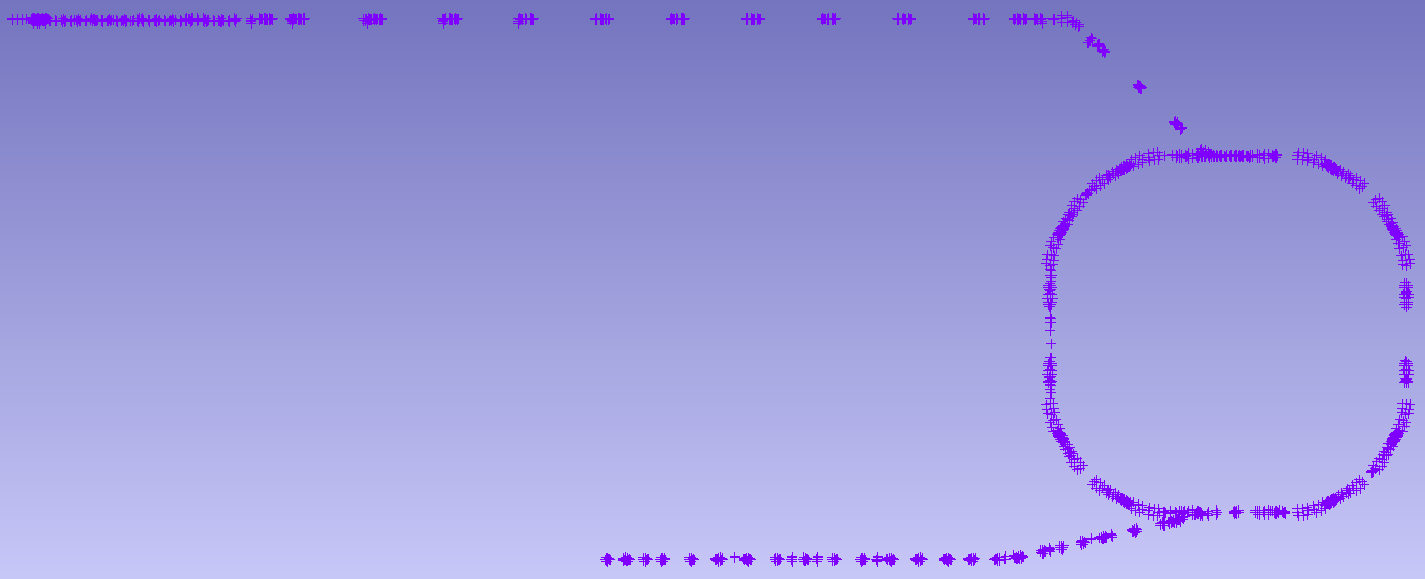 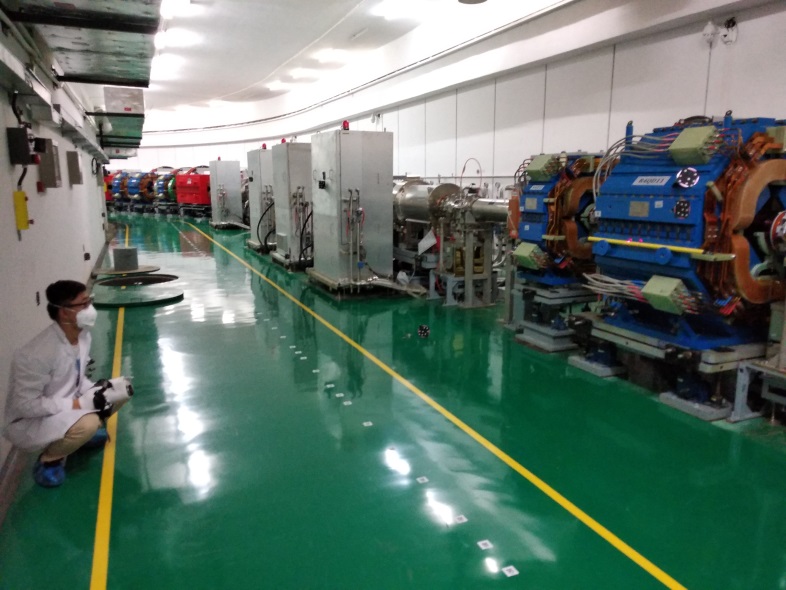 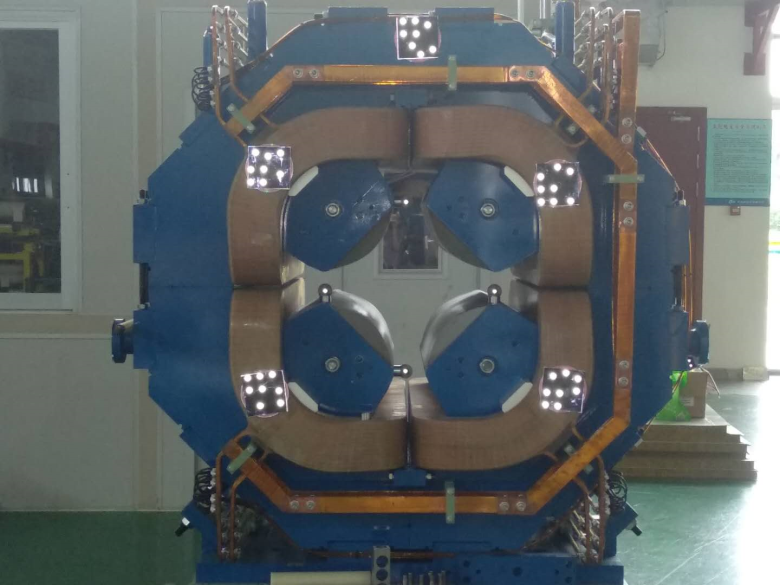 4
2.  准直测量和数据处理
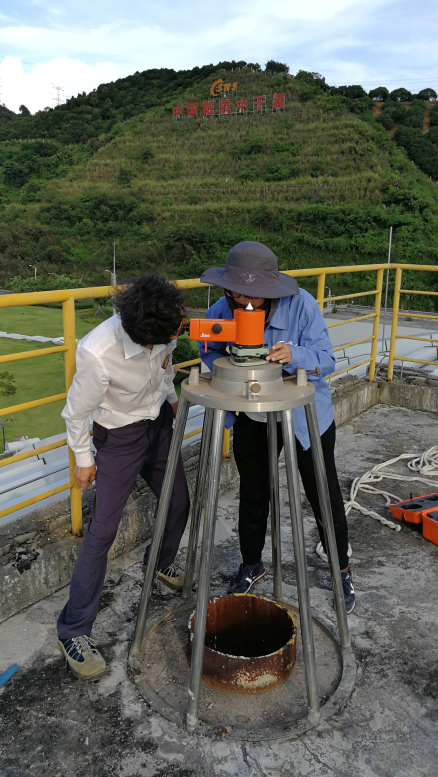 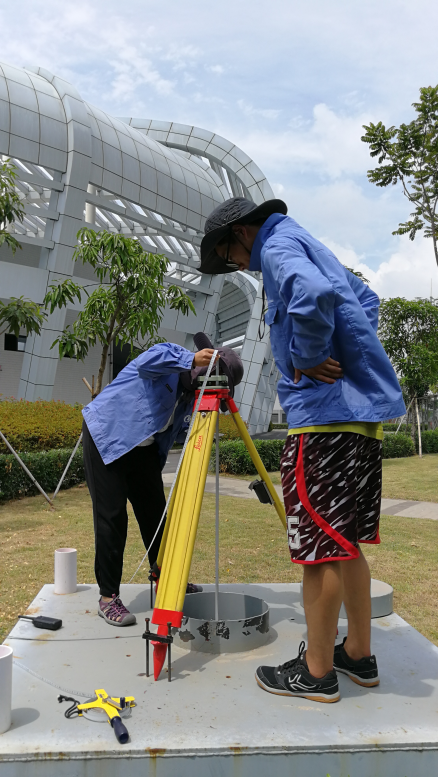 散裂检修准直测量工作主要指加速器设备全面测量，该测量又细分为2部分：地面网测量和隧道设备全面测量。
    地面网测量，对隧道全面测量做精度约束和控制作用。2018年地面网测量包括GPS测量和几何水准往返测量。
    1、把直线隧道永久点P01L、P02L，环隧道永久点P03R和P04R、RTBT输运线隧道永久点P05T、X11E分别投影到建筑顶层，同时，联合靶站大厅前G09H、G10H地面点一起做GPS静态观测测量。此外，进行投影点与永久点间高差校核测量。
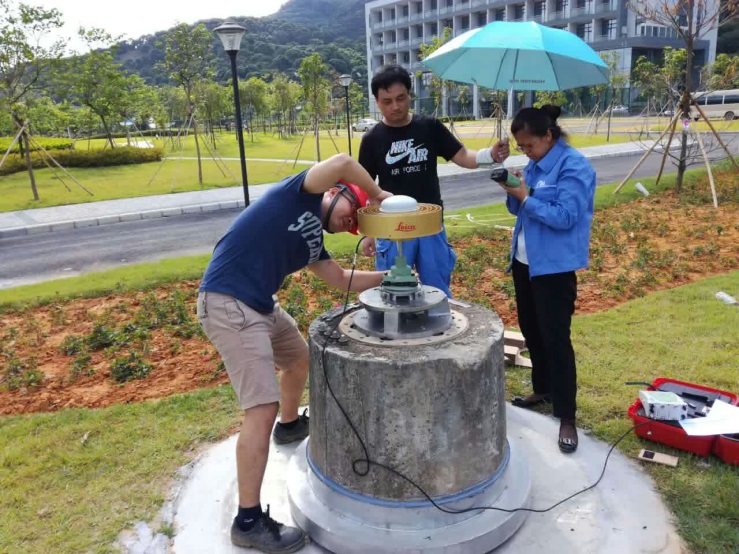 5
2.  准直测量和数据处理
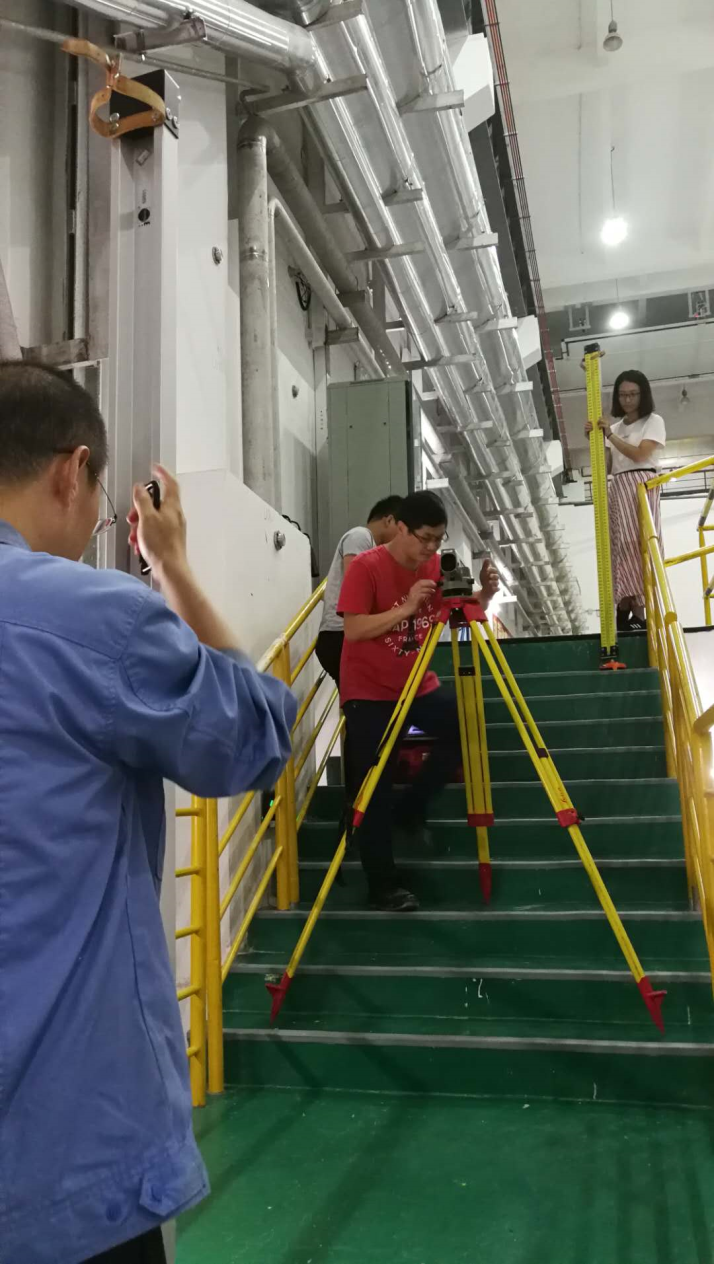 2、沿束流完成隧道内永久点几何水准往返测量，同时从直线前端通视孔，实现隧道内与靶站谱仪大厅控制点几何水准往返测量。
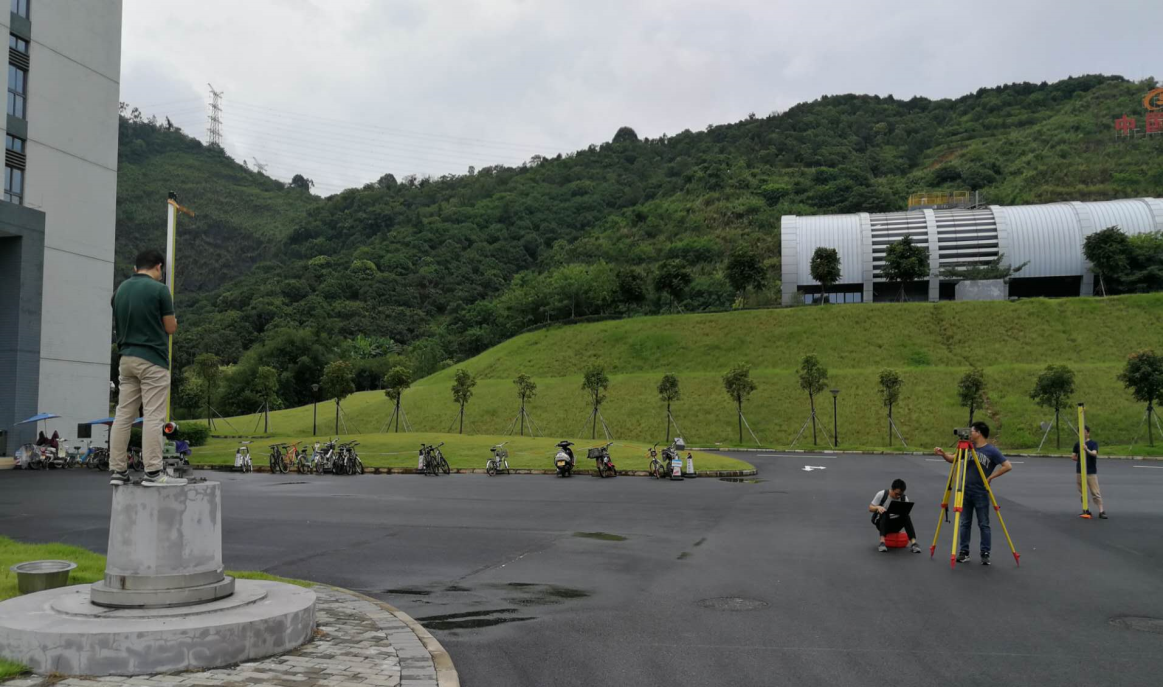 6
2.  准直测量和数据处理
在数据处理中，先平差获取控制点的高程成果，并作为约束条件，进行GPS静态观测数据的约束平差计算，获得其在当地水平坐标系基准下的三维坐标成果数据。
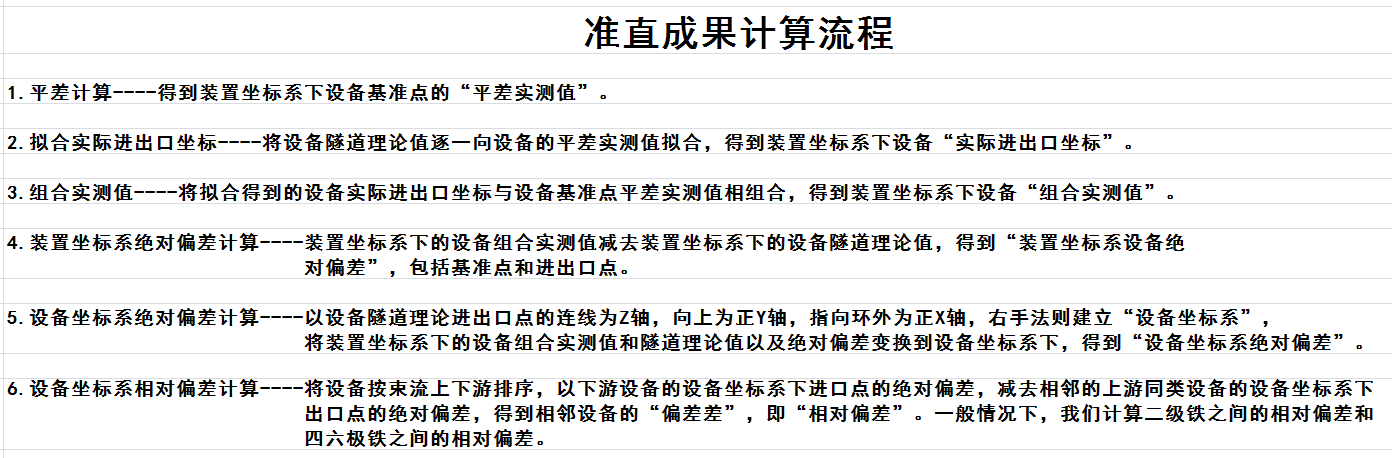 7
2.  准直测量和数据处理
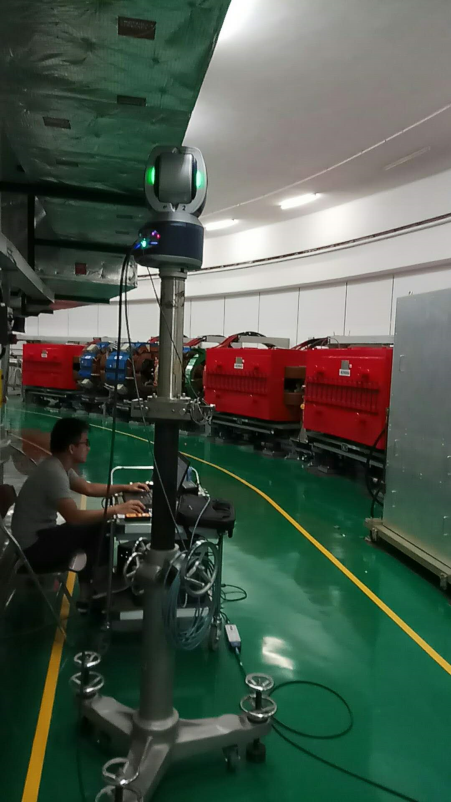 隧道设备全面测量，是对加速器设备基准点全部测量。
    在测量中，以BPM为设站中心，前后各3段控制点，及其所覆盖的全部加速器设备基准点的激光跟踪仪全面测量。
    现场测量数据检核方面，每站测量数据分别与理论值、邻站跟踪仪测量值做拟合计算，用以检查数据的正确性，排除现场测量不确定因素引起的粗大误差。
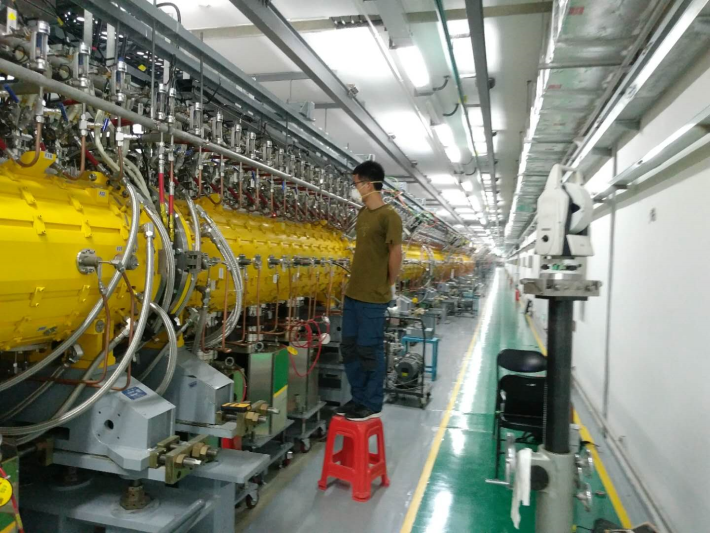 8
2.  准直测量和数据处理
在数据处理中，顾及散裂全加速器设备测量数据量太大，以及区域分工测量。在分析计算中，我们也是采用直线、环和白光与输运线的分别平差计算，并根据各自反馈的验后单位权中误差，进行散裂全加速器设备测量数据的整体平差计算。

不同的是，由于平差计算程序（Survey）的改造和升级，今年采用全加速器设备测量数据的整体平差，并同时加入直线、环和高能输运线地面网测量成果形成全面约束条件。往前的散裂加速器成果数据为分区域计算结果，最后简单拟合汇总。在数据处理上会存在一定的不同。
9
3.  成果分析
2018年地面网成果与上一次结果的差值
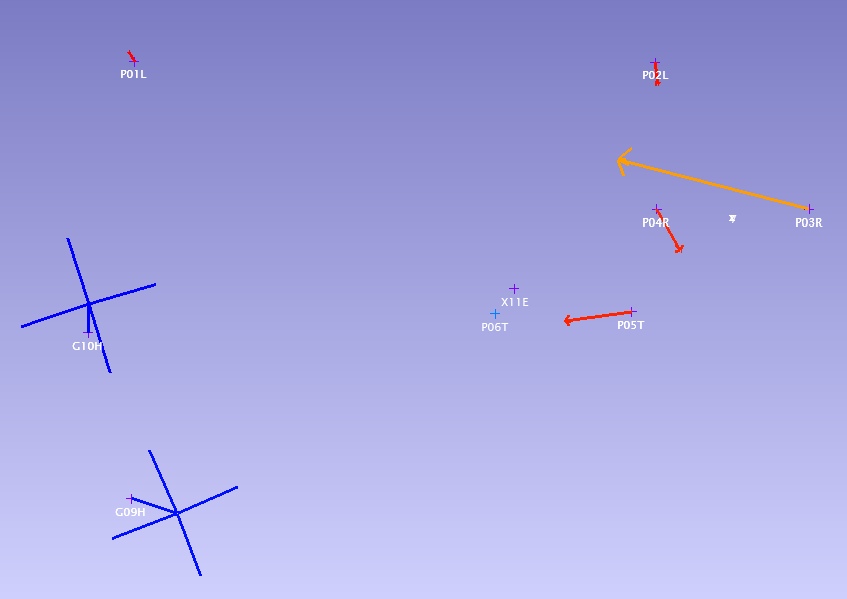 10
3.  成果分析
2018年准直成果与理论值的差值
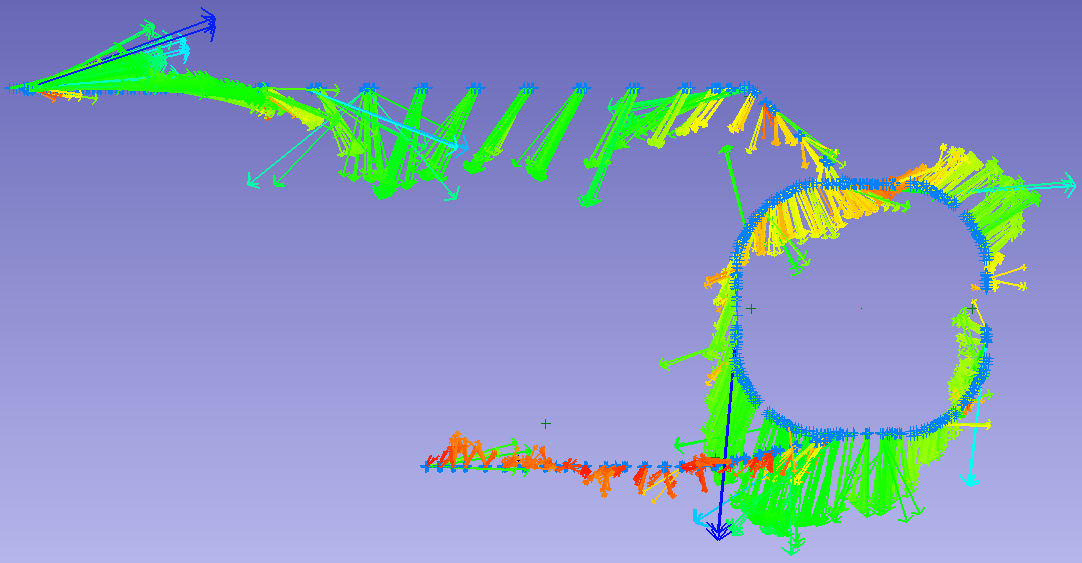 11
3.  成果分析
2018年准直成果与2017年准直成果差值（直线部分）
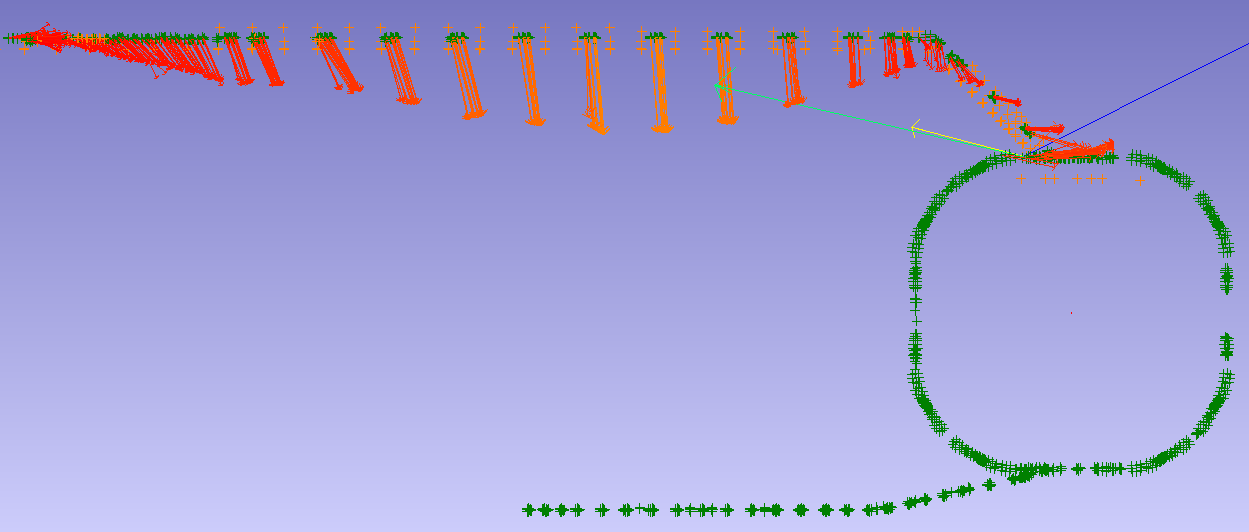 12
3.  成果分析
2018年准直成果与2017年准直成果差值（环部分）
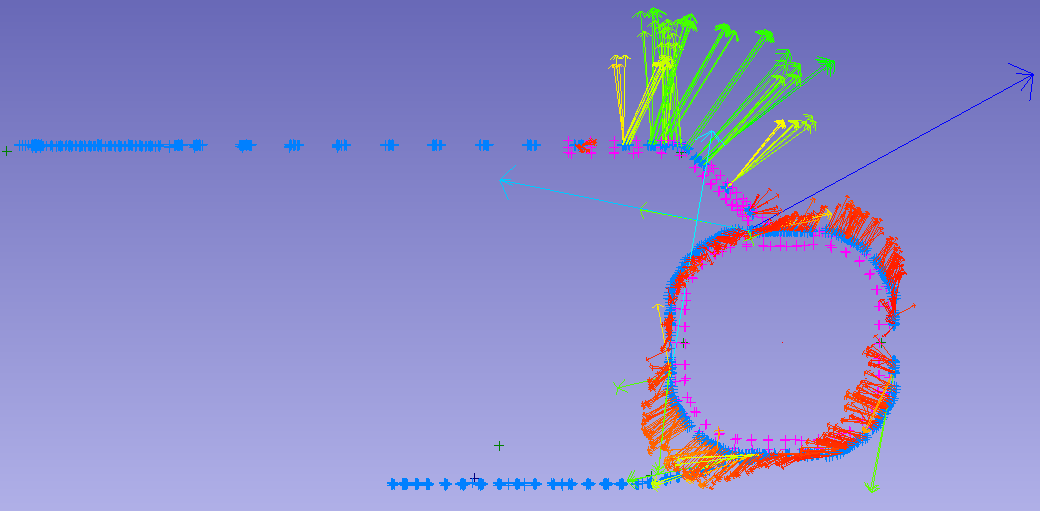 13
4.  结论
1、2018年地面网成果与上一次结果对比优于1个毫米。基本上认为散裂地面网无变形；

2、2018年隧道设备成果与理论值对比标准偏差小于1.5毫米；

3、2018年隧道设备成果与2017年结果的对比标准偏差约为1毫米；

4、2018年散裂加速器设备成果与理论值的差值，与和2017年加速器设备成果差值具有相同的形变特点。
14
谢谢
15